LEY FEDERAL DE PROTECCIÓN DE DATOS PERSONALES EN POSESIÓN DE LOS PARTICULARES
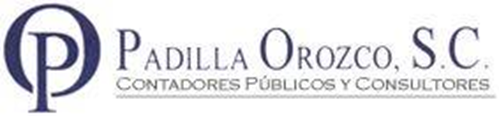 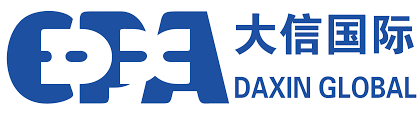 ¿Qué es la privacidad?
Ámbito de la vida privada que se tiene derecho a proteger de cualquier intromisión.
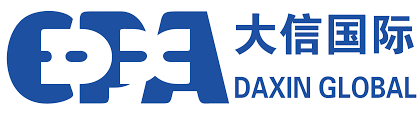 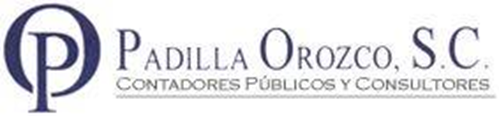 ¿Qué son los datos personales y datos personales sensibles?
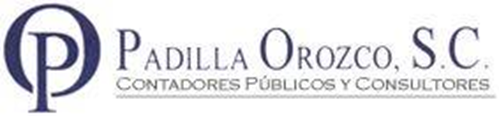 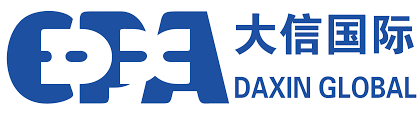 Datos personales:
Cualquier información concerniente a una persona física identificada o identificable.
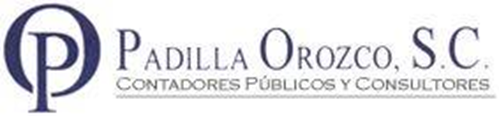 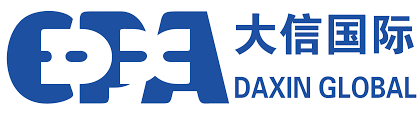 Datos personales sensibles:
Aquellos datos personales que afecten a la esfera más íntima de su titular, o cuya utilización indebida pueda dar origen a discriminación o conlleve un riesgo grave para éste. En particular, se consideran sensibles aquellos que puedan revelar aspectos como origen racial o étnico, estado de salud presente y futuro, información genética, creencias religiosas, filosóficas y morales, afiliación sindical, opiniones políticas, preferencia sexual.
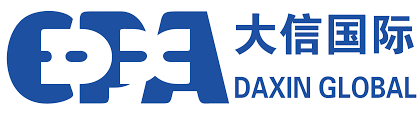 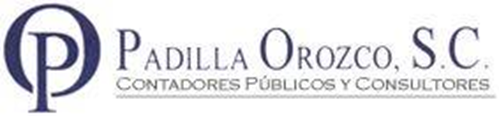 Tratamiento y transferencia de datos personales.
Tratamiento: La obtención, uso, divulgación o almacenamiento de datos personales, por cualquier medio. El uso abarca cualquier acción de acceso, manejo, aprovechamiento, transferencia o disposición de datos personales.
 
Transferencia: Toda comunicación de datos realizada a persona distinta del responsable o encargado del tratamiento.
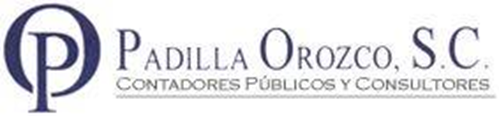 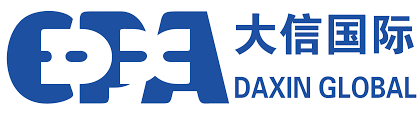 Personas que intervienen en el tratamiento de datos personales
Titular: La persona física a quien corresponden los datos personales. 

Responsable: Persona física o moral de carácter privado que decide sobre el tratamiento de datos personales.
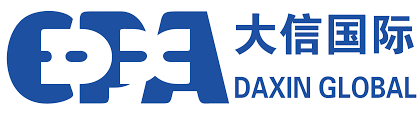 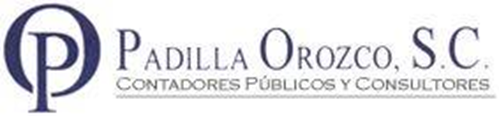 Personas que intervienen en el tratamiento de datos personales
Encargado: La persona física o jurídica que sola o conjuntamente con otras trate datos personales por cuenta del responsable.

Tercero: La persona física o moral, nacional o extranjera, distinta del titular o del responsable de los datos.
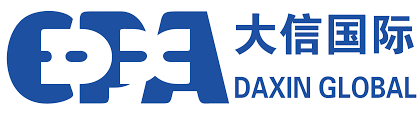 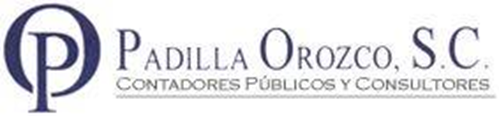 Los Principios de Protección de Datos Personales
Licitud: obliga al responsable a que trate los datos personales con apego a la ley.

Consentimiento: El responsable deberá obtener el consentimiento para el tratamiento de los datos personales, a menos que no sea exigible.
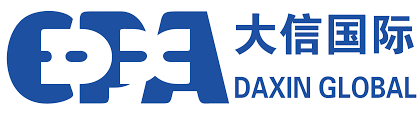 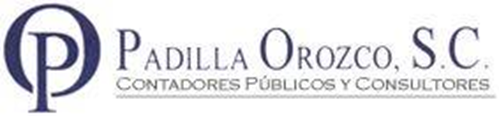 Los Principios de Protección de Datos Personales
Información: el responsable deberá dar a conocer al titular la información relativa a la existencia y características del tratamiento a que son sometidos su datos, a través del aviso de privacidad.

Calidad: Cuando los datos personales sean exactos, completos, pertinentes, correctos y actualizados  según se requiera para el cumplimiento de la finalidad para la cual son tratados.
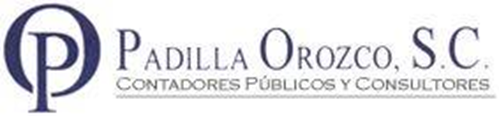 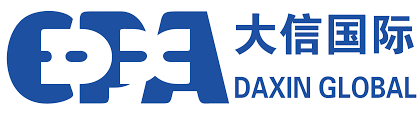 Los Principios de Protección de Datos Personales
Finalidad: Los datos personales solo podrán ser tratados para el cumplimiento de la finalidad o finalidades establecidas en el aviso de privacidad.

Lealtad: es la obligación de tratar los datos personales privilegiando la protección de los intereses del titular y la expectativa razonable de privacidad.
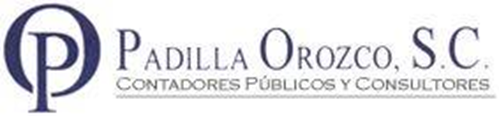 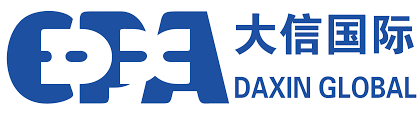 Los Principios de Protección de Datos Personales
Proporcionalidad: Sólo podrán ser objeto de tratamiento los datos personales que resulten necesarios, adecuados y relevantes en relación con las finalidades para las que se hayan obtenido.

Responsabilidad: es la obligación de velar y responder por el tratamiento de los datos personales que se encuentren bajo su custodia o posesión.
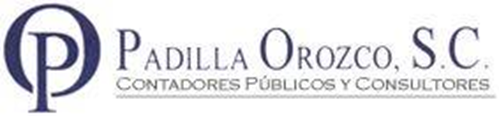 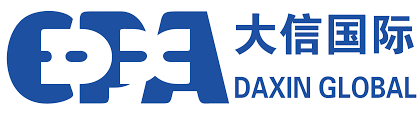 Aviso de Privacidad
Documento físico, electrónico o en cualquier otro formato generado por el responsable que es puesto a disposición del titular, previo al tratamiento de sus datos personales.
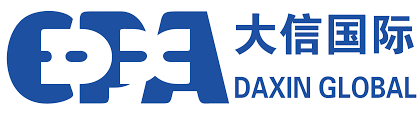 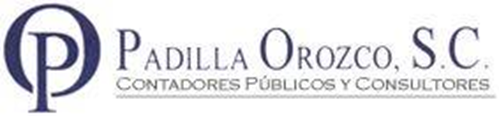 Sujetos regulados por la Ley
Artículo 2.- Son sujetos regulados por esta Ley, los particulares sean personas físicas o morales de carácter privado que lleven a cabo el tratamiento de datos personales, con excepción de: 

I. Las sociedades de información crediticia en los supuestos de la Ley para Regular las Sociedades de Información Crediticia

II. Las personas que lleven a cabo la recolección y almacenamiento de datos personales, que sea para uso exclusivamente personal, y sin fines de divulgación o utilización comercial.
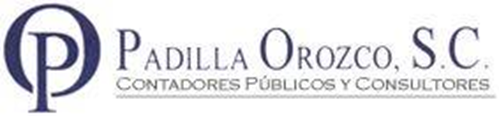 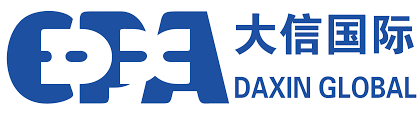 Información de personas físicas con actividad comercial y datos de representación y contacto
Artículo 5. Las disposiciones del presente Reglamento no serán aplicables a la información siguiente:

I. La relativa a personas morales;

II. Aquélla que refiera a personas físicas en su calidad de comerciantes y profesionistas,
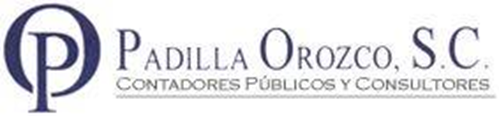 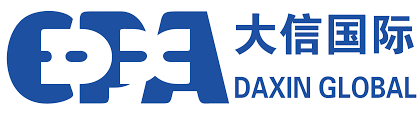 Información de personas físicas con actividad comercial y datos de representación y contacto
III. La de personas físicas que presten sus servicios para alguna persona moral o persona física con actividades empresariales y/o prestación de servicios, consistente únicamente en su nombre y apellidos, las funciones o puestos desempeñados, así como algunos de los siguientes datos laborales: domicilio físico, dirección electrónica, teléfono y número de fax; siempre que esta información sea tratada para fines de representación del empleador o contratista.
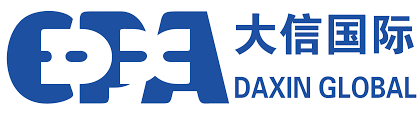 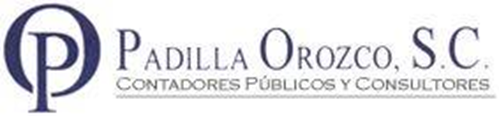 Tratamiento derivado de una relación jurídica
Artículo 6. RLFPDPPP. Cuando el tratamiento tenga como propósito cumplir con una obligación derivada de una relación jurídica, no se considerará para uso exclusivamente personal.
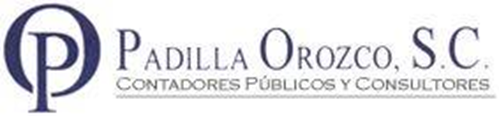 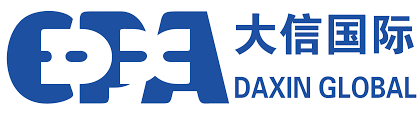 Derechos de los Titulares de Datos Personales
Acceso
Rectificación
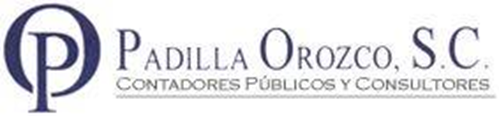 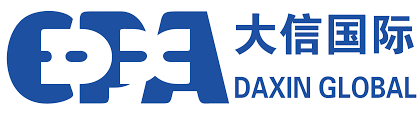 Derechos de los Titulares de Datos Personales
Cancelación
Oposición
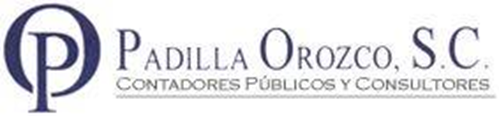 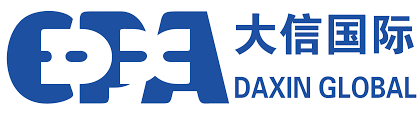 La respuesta a la solicitud
La entrega de los datos personales será gratuita, debiendo cubrir el titular únicamente los gastos justificados de envío o con el costo de reproducción en copias u otros formatos. 

Dicho derecho se ejercerá por el titular en forma gratuita, previa acreditación de su identidad ante el responsable. No obstante, si la misma persona reitera su solicitud en un periodo menor a doce meses, los costos no serán mayores a tres días de UMAS, a menos que existan modificaciones sustanciales al aviso de privacidad que motiven nuevas consultas.
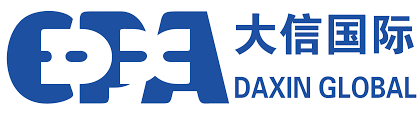 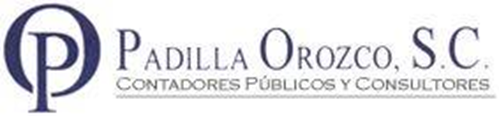 Términos para cumplir con los derechos ARCO
El responsable comunicará al titular, en un plazo máximo de veinte días, contados desde la fecha en que se recibió la solicitud de  derechos ARCO, la determinación adoptada, a efecto de que, si resulta procedente, se haga efectiva la misma dentro de los quince días siguientes a la fecha en que se comunica la respuesta. Tratándose de solicitudes de acceso a datos personales, procederá la entrega previa acreditación de la identidad del solicitante o representante legal, según corresponda.
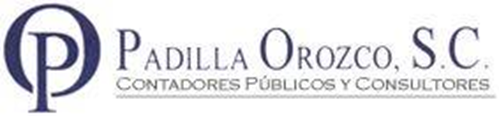 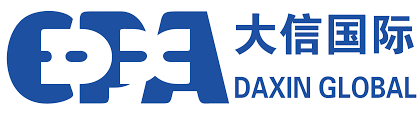 Términos para cumplir con los derechos ARCO
Los plazos antes referidos podrán ser ampliados una sola vez por un periodo igual, siempre y cuando así lo justifiquen las circunstancias del caso. 

La obligación de acceso a la información se dará por cumplida cuando se pongan a disposición del titular los datos personales; o bien, mediante la expedición de copias simples, documentos electrónicos o cualquier otro medio que determine el responsable en el aviso de privacidad.
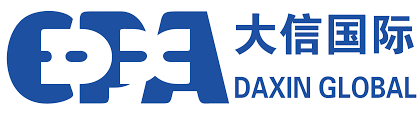 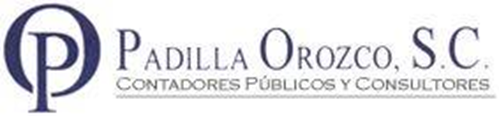 Términos para cumplir con los derechos ARCO
En el caso de que el titular solicite el acceso a los datos a una persona que presume es el responsable y ésta resulta no serlo, bastará con que así se le indique al titular por cualquiera de los medios a que se refiere el párrafo anterior, para tener por cumplida la solicitud.
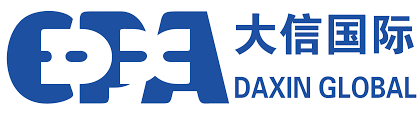 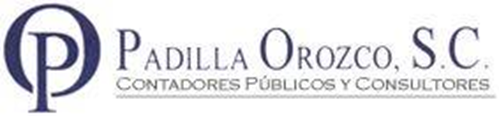 Transitorios
TERCERO.- Los responsables designarán a la persona o departamento de datos personales a que se refiere el artículo 30 de la Ley y expedirán sus avisos de privacidad a los titulares de datos personales de conformidad a lo dispuesto por los artículos 16 y 17 a más tardar un año después de la entrada en vigor de la presente Ley.
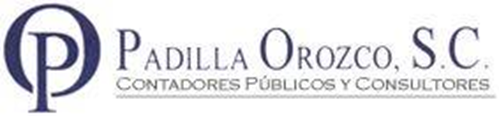 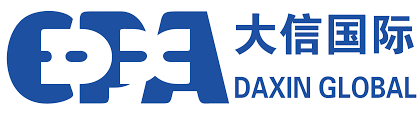 De las Infracciones y Sanciones
Apercibimiento
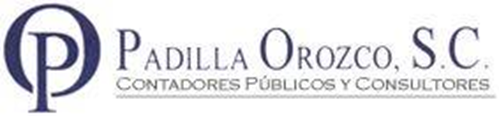 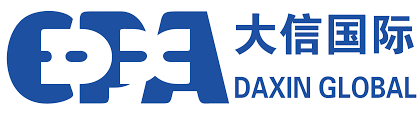 Multa de 100 a 160,000 días UMAS  ($9,622.00 a $15,395,200.00 valor 2022)
Actuar con negligencia o dolo en la tramitación y respuesta de solicitudes de acceso, rectificación, cancelación u oposición de datos personales.

Declarar dolosamente la inexistencia de datos personales, cuando exista total o parcialmente en las bases de datos del responsable.
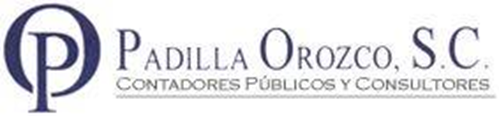 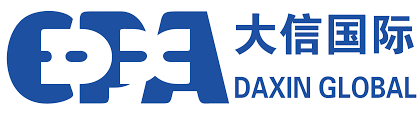 Multa de 100 a 160,000 días UMAS  ($9,622.00 a $15,395,200.00 valor 2022)
Dar tratamiento a los datos personales en contravención a los principios establecidos en la Ley

Omitir en el aviso de privacidad, alguno o todos los elementos a que se refiere el artículo 16 de la Ley
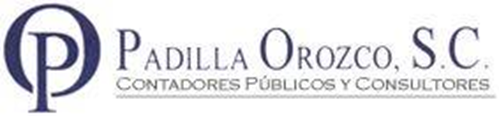 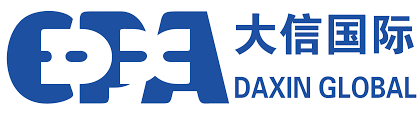 Multa de 100 a 160,000 días UMAS  ($9,622.00 a $15,395,200.00 valor 2022)
Mantener datos personales inexactos cuando resulte imputable al responsable, o no efectuar las rectificaciones o cancelaciones de los mismos que legalmente procedan cuando resulten afectados los derechos de los titulares

No cumplir con el apercibimiento hecho por autoridad para dar cumplimiento con la solicitud de derechos ARCO.
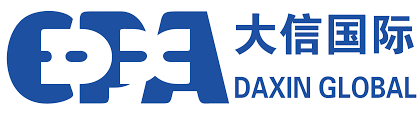 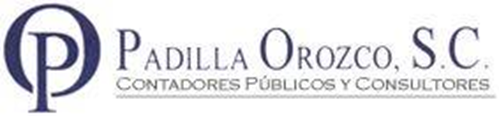 Multa de 200 a 320,000 días UMAS ($19,244.00 a $30,790,400.00 valor 2022)
Cambiar sustancialmente la finalidad originaria del tratamiento de los datos, sin observar de nuevo el consentimiento del titular.

Transferir datos a terceros sin comunicar a éstos el aviso de privacidad que contiene las limitaciones a que el titular sujetó la divulgación de los mismos
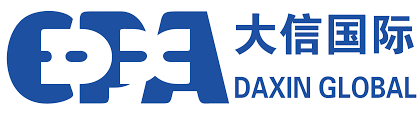 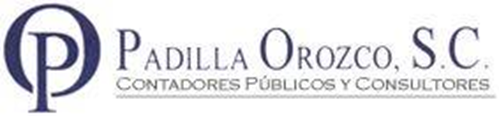 Multa de 200 a 320,000 días UMAS ($19,244.00 a $30,790,400.00 valor 2022)
Vulnerar la seguridad de bases de datos, locales, programas o equipos, cuando resulte imputable al responsable.

Llevar a cabo la transferencia o cesión de los datos personales, fuera de los casos en que lo permita la Ley.
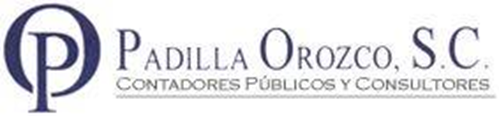 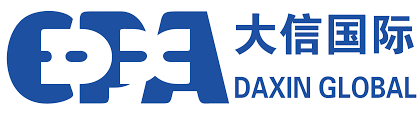 Multa de 200 a 320,000 días UMAS ($19,244.00 a $30,790,400.00 valor 2022)
Recabar o transferir datos personales sin el consentimiento expreso del titular, en los casos en que éste sea exigible

Obstruir los actos de verificación de la autoridad
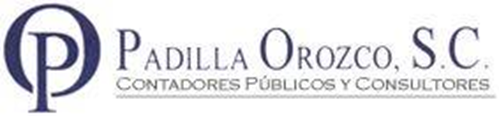 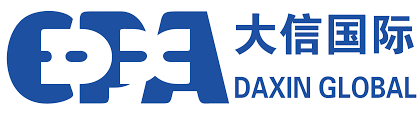 Multa de 200 a 320,000 días UMAS ($19,244.00 a $30,790,400.00 valor 2022)
Recabar datos en forma engañosa y fraudulenta

Continuar con el uso ilegítimo de los datos personales cuando se ha solicitado el cese del mismo por el Instituto o los titulares
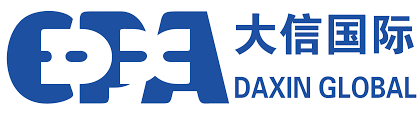 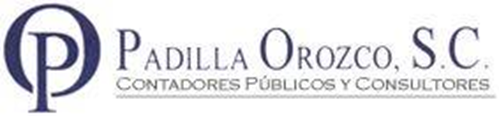 Multa de 200 a 320,000 días UMAS ($19,244.00 a   $30,790,400.00 valor 2022)
Tratar los datos personales de manera que se afecte o impida el ejercicio de los derechos de acceso, rectificación, cancelación y oposición establecidos en el artículo 16 de la CPEUM

Crear bases de datos que contengan datos personales sensibles, sin que se justifique la creación de las mismas para finalidades legítimas, concretas y acordes con las actividades o fines
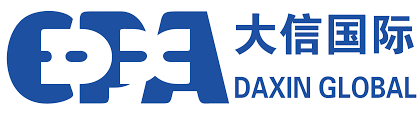 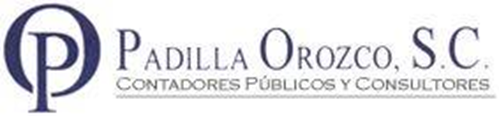 C.P.C. David Padilla Orozco
Socio Director de Padilla Orozco, S.C.
david@padillaorozcosc.com.mx

Lic. Yasmín Vera Rocha.
Departamento Jurídico de Padilla Orozco, S.C.
yvera@padillaorozcosc.com.mx

www.padillaorozcosc.com.mx 

Tel. 3331102086,    3331100886
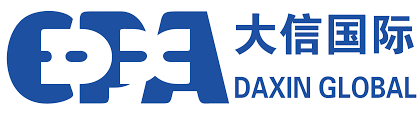